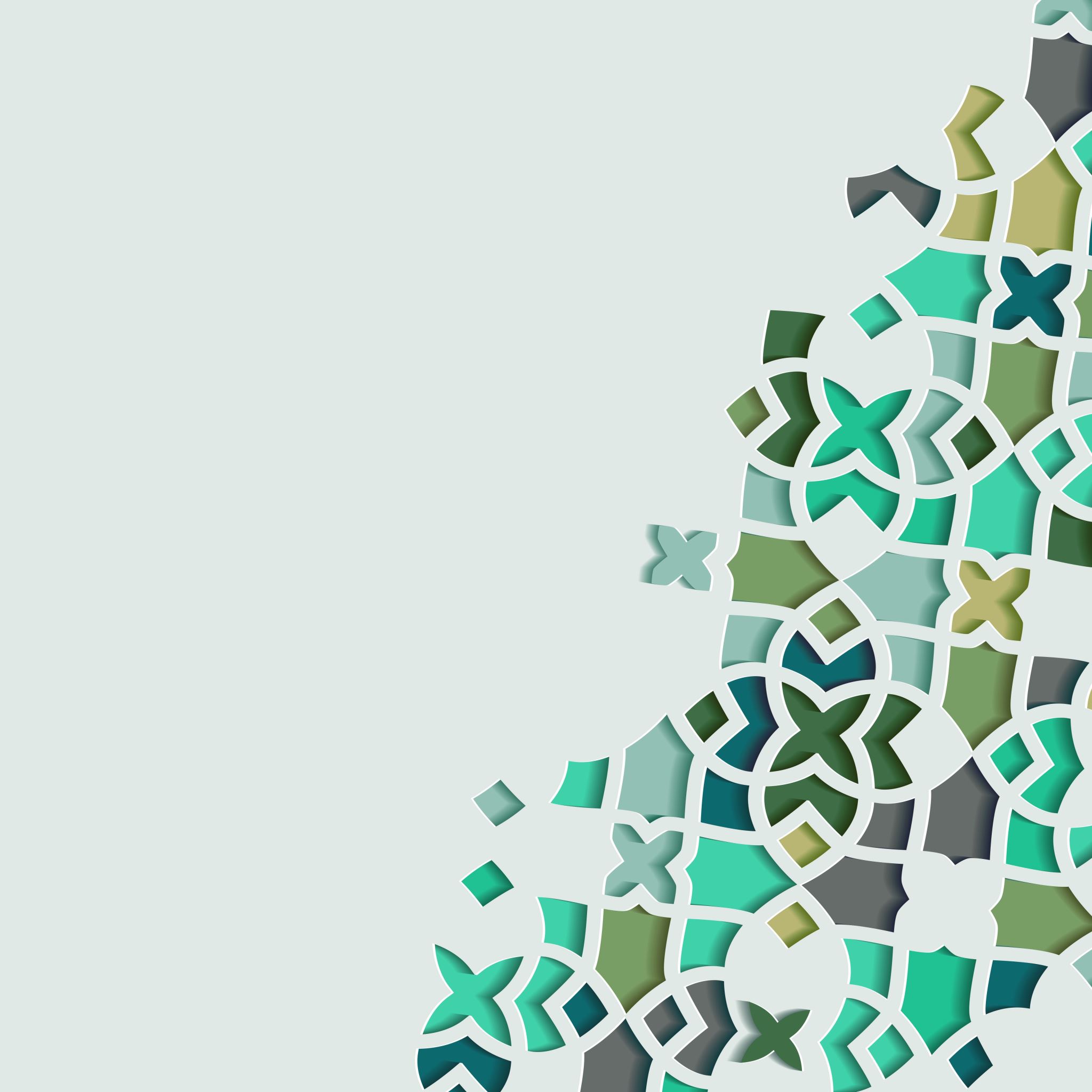 The Life of Prophet Muhammad
Lesson 92
Disavowing the Polytheists
The Prophet did not perform Ḥajj until 10 AH. Therefore, until the Ḥajj of 9 AH, people continued practicing their pre-Islamic customs, including the ritual of circumambulating the Kaʿbah without clothes, although the idols had already been removed.
Regarding the practice of performing Ḥajj naked, we have a narration from Imam Al-Sadiq that describes some details.
Disavowing the Polytheists
روى القمي في تفسيره بسنده عن الصادق عليه السّلام قال: كان في سنّة العرب في الحج أنه: من دخل مكة و طاف بالبيت في ثيابه لم يحلّ له إمساكها، فكانوا يتصدّقون بها و لا يلبسونها بعد الطواف (و إلاّ) فمن يوافي مكة يستعير ثوبا فيطوف فيه ثم يردّه، فمن لم يجد عارية اكترى ثيابا، و من لم يجد عارية و لا كراء و لم يكن له إلا ثوب واحد طاف بالبيت عريانا
Tafsir al-Qummi quotes from Imam al-Sadiq that the custom was that one must give one’s clothes to charity after Ḥajj. People would either borrow clothes or rent them to do Ḥajj, then return them to their owners. If they had neither option and could not afford to give up their clothes, they would perform ṭawaf naked
Disavowing the Polytheists
The Prophet determined that Ḥajj would be the ideal occasion to issue an ultimatum to eradicate polytheism from Arabia once and for all. By choosing this sacred gathering, he ensured that his message would reach the widest audience, solidifying the transition from the old idolatrous practices to the pure monotheism of Islam. 
This decisive action was aimed at unifying the Arabian Peninsula under the worship of one God, marking a critical turning point in the establishment of Islamic values across the region.
Disavowing the Polytheists
In his book Muhammad: His Life Based on the Earliest Sources, Martin Lings recounts the following story, drawing from Ibn Hisham’s report:
“The time of the Pilgrimage was approaching, and the Prophet appointed Abu Bakr to take charge of it. He set off from Medina with three hundred men, but not long after they had gone there came a Revelation which it was important that all the pilgrims to Mecca, both Muslims and polytheists, should hear. “None shall be a transmitter from me but a man of the people of my house,” said the Prophet* and he told Ali to set out with all speed and overtake the pilgrims. He was to recite the revealed verses in the valley of Mina and he was also to make it clear that no one after that year would be allowed to go round the Holy House naked, and that idolaters were making the Pilgrimage for the last time…
Disavowing the Polytheists
When Ali overtook the others, Abu Bakr asked him if he had come to command the expedition, but he replied that he was under his command, so they went on together and Abu Bakr led the prayers and preached the sermons. On the day of the Feast, when all the pilgrims were assembled in the valley of Mina to sacrifice their animals, Ali proclaimed the Divine Message. The gist of it was that the idolaters were given four months’ respite to come and go as they pleased in safety, but after that God and His Messenger would be free from any obligation towards them. War was declared upon them, and they were to be slain or taken captive wherever they were found. Two exceptions were made: as regards those idolaters who had a special treaty with the Prophet and had kept it faithfully, the treaty was to be held as valid until its term ran out; and if any individual idolater sought protection he was to be granted it and conveyed to a place of safety, having first been instructed in Islam…
Disavowing the Polytheists
“There was also a revealed verse which seemed to be addressed especially to the recent converts of Mecca who might fear that the exclusion of idolaters would not only deprive them of opportunities for trade but also of many rich gifts: 
يَـٰٓأَيُّهَا ٱلَّذِينَ ءَامَنُوٓا۟ إِنَّمَا ٱلْمُشْرِكُونَ نَجَسٌ فَلَا يَقْرَبُوا۟ ٱلْمَسْجِدَ ٱلْحَرَامَ بَعْدَ عَامِهِمْ هَـٰذَا وَإِنْ خِفْتُمْ عَيْلَةً فَسَوْفَ يُغْنِيكُمُ ٱللَّهُ مِن فَضْلِهِۦٓ إِن شَآءَ إِنَّ ٱللَّهَ عَلِيمٌ حَكِيمٌ
O you who believe, the idolaters are unclean. Therefore let them not come near the Sacred mosque after this their year. And if you fear poverty, God will enrich you of His Bounty. Verily God is All-Knowing, Infinitely Wise.’
Quran 9:28
Disavowing the Polytheists
و قال المفيد في «الارشاد» : فلما رآه فزع من لحوقه به، فاستقبله و قال له:
يا أبا الحسن، فيم جئت؟أ سائر معي أنت؟!أم لغير ذلك؟فقال علي عليه السّلام: إن رسول اللّه أمرني أن الحقك فأقبض منك الآيات من براءة و أنبذ بها عهد المشركين إليهم، و أمرني أن اخيّرك بين أن تسير معي أو ترجع إليه. فقال أبو بكر: بل أرجع إليه. و عاد الى النبي صلّى اللّه عليه و آله.
Al-Mufid in Al-Irshad said: When he (Abu Bakr) saw him (Imam Ali), he was alarmed by his arrival and went to meet him, saying: "O Abu al-Hasan, why have you come? Are you here to accompany me, or for another reason?" Imam Ali replied, "The Messenger of God has commanded me to catch up with you, to take the verses of Surah Al-Bara'ah from you, and to deliver the declaration of disavowal to the polytheists. He has also instructed me to give you the choice: either to continue on this journey with me or to return to him." Abu Bakr responded, "I will return to him." And so he returned to the Prophet (peace be upon him and his family).
Disavowing the Polytheists
فلما دخل عليه قال له: يا رسول اللّه، إنّك أهّلتني لأمر طالت الأعناق فيه إليّ، فلما توجّهت له رددتني عنه، مالي؟أنزل فيّ قرآن؟فقال صلّى اللّه عليه و آله: لا، و لكنّ الأمين هبط إليّ عن اللّه جلّ جلاله، بأنّه: لا يؤدّي عنك إلاّ أنت أو رجل منك، و علي منّي، فلا يؤدّي عنّي إلاّ علي
When Abu Bakr entered upon the Prophet, he said to him: "O Messenger of God, you had entrusted me with a task to which the people's expectations had been raised, but just as I was about to carry it out, you recalled me from it. What is the matter? Has a verse of the Quran been revealed concerning me?" The Prophet replied, "No, but the Trustworthy One (Gabriel) descended to me from God the Exalted, with the message that only you or a man from you can deliver this message on your behalf. Ali is from me, so none can deliver it on my behalf except Ali."‏
Disavowing the Polytheists
Why would the Prophet have initially sent Abu Bakr, only to recall him later? This occurred during a time when the Prophet was sending prominent companions on various missions across different regions. 
The divine recall might have been a deliberate way to highlight Ali’s significance over Abu Bakr’s. If the Prophet had simply sent Ali from the beginning, it would not have created a sense of comparison between the two, thus missing an opportunity to underscore Ali’s unique status.
Disavowing the Polytheists
The Revelation of Surat Al-Tawbah
The ninth chapter of the Quran consists of 129 verses and was revealed in the ninth year of the Hijra. Portions of it were revealed before the Expedition of Tabuk, some during the expedition, and others after its conclusion.
This chapter is known by two names, as mentioned in narrations: "Al-Tawbah" (The Repentance) and "Al-Bara'ah" (The Disavowal). It is called "Al-Tawbah" due to the extensive discussion on human repentance and returning to God’s grace, while it is named "Al-Bara'ah" because it begins with the declaration of disavowal from the polytheists.
Disavowing the Polytheists
Some commentators have considered this chapter as a continuation of Surat Al-Anfal due to the connection between the themes of the two chapters. This, according to them, explains why it does not begin with the basmalah (In the Name of God, the Most Merciful, the Most Compassionate). 
However, based on the teachings of Ahlul Bayt, this chapter is independent of the one before it. The absence of the basmalah at the beginning is because it starts with the declaration of disavowal from the polytheists. The basmalah is a phrase of peace and security, whereas this chapter begins with a declaration against the polytheists who had broken their covenants
Disavowing the Polytheists
لَمْ تَنْزِلْ بِسْمِ اللهِ الرَّحْمنِ الرَّحِیمِ عَلَی رَأْسِ سُورَةِ بَرَاءَةٍ لِأَنَّ بِسْمِ اللهِ الرَّحْمنِ الرَّحِیمِ لِلْأَمَانِ وَ الرَّحْمَةِ وَ نَزَلَتْ بَرَاءَةٌ لَرَفْعِ الْأَمَانِ بِالسَّیْفِ
"It was not revealed with 'In the Name of Allah, the Most Merciful, the Most Compassionate' at the beginning of Surat Al-Bara'ah because 'In the Name of Allah, the Most Merciful, the Most Compassionate' signifies peace and mercy, whereas Al-Bara'ah was revealed to revoke peace by the sword.”- Imam Ali (a)
Disavowing the Polytheists
Some Sunni scholars, like Ibn Taymiyyah, claim that the Prophet gave the chapter of Al-Bara'ah to Ali simply because it was customary among the Arabs that when annulling treaties or agreements, a person would either go himself or send a member of his family.
Firstly, through multiple channels, that Gabriel commanded him to have Ali deliver the chapter of Al-Bara'ah, or that he was instructed in this manner...
Disavowing the Polytheists
Secondly, we find in some of the hadiths narrated through their sources that the Prophet said to Ali:
"ينبغي أن تبلغ سورة براءة، و إن لم تفعل فينبغي أن أبلغها أنا" 
You must deliver the chapter of Al-Bara'ah, and if you do not, then I must deliver it myself) (paraphrasing the hadith).
Now, consider this: Wasn’t Al-Abbas, the Prophet's uncle, or any of his other relatives present among the Muslims at that time? Why then would the Prophet say to Ali , "If you do not go, I must go," because only I or someone from me can deliver it?
Disavowing the Polytheists
Thirdly, they did not provide any evidence for the basis of this claim—that it was a custom among the Arabs (to do such and such). It is highly likely that they interpreted the aforementioned hadith according to their own inclinations and biases.
Fourthly, in some reliable narrations, the Prophet said:
 "لا يذهب بها إلّا رجل منّي و أنا منه" 
No one shall deliver it except a man from me, and I am from him) or something similar.
Disavowing the Polytheists
This expression indicates that the Prophet considered Ali as himself, and also regarded himself as Ali. This concept is also reflected in the verse of Mubahalah.
From what we have mentioned above, we can conclude that if we set aside blind prejudice and preconceived notions, we would find that through this action, the Prophet (peace and blessings be upon him and his family) clearly demonstrated the superiority of Ali over all others.
Disavowing the Polytheists
بَرَآءَةٌ مِّنَ ٱللَّهِ وَرَسُولِهِۦٓ إِلَى ٱلَّذِينَ عَـٰهَدتُّم مِّنَ ٱلْمُشْرِكِينَ
[This is a declaration of] disassociation, from God and His Messenger, to those with whom you had made a treaty among the polytheists.
فَسِيحُوا۟ فِى ٱلْأَرْضِ أَرْبَعَةَ أَشْهُرٍ وَٱعْلَمُوٓا۟ أَنَّكُمْ غَيْرُ مُعْجِزِى ٱللَّهِ وَأَنَّ ٱللَّهَ مُخْزِى ٱلْكَـٰفِرِينَ
So travel freely, [O disbelievers], throughout the land [during] four months but know that you cannot cause failure to God and that God will disgrace the disbelievers.
Quran 9:1-2
Disavowing the Polytheists
وَأَذَٰنٌ مِّنَ ٱللَّهِ وَرَسُولِهِۦٓ إِلَى ٱلنَّاسِ يَوْمَ ٱلْحَجِّ ٱلْأَكْبَرِ أَنَّ ٱللَّهَ بَرِىٓءٌ مِّنَ ٱلْمُشْرِكِينَ وَرَسُولُهُۥ فَإِن تُبْتُمْ فَهُوَ خَيْرٌ لَّكُمْ وَإِن تَوَلَّيْتُمْ فَٱعْلَمُوٓا۟ أَنَّكُمْ غَيْرُ مُعْجِزِى ٱللَّهِ وَبَشِّرِ ٱلَّذِينَ كَفَرُوا۟ بِعَذَابٍ أَلِيمٍ
And [it is] an announcement from God and His Messenger to the people on the day of the greater pilgrimage that God is disassociated from the disbelievers, and [so is] His Messenger. So if you repent, that is best for you; but if you turn away - then know that you will not cause failure to God. And give tidings to those who disbelieve of a painful punishment.
Quran 9:3
Disavowing the Polytheists
إِلَّا ٱلَّذِينَ عَـٰهَدتُّم مِّنَ ٱلْمُشْرِكِينَ ثُمَّ لَمْ يَنقُصُوكُمْ شَيْـًٔا وَلَمْ يُظَـٰهِرُوا۟ عَلَيْكُمْ أَحَدًا فَأَتِمُّوٓا۟ إِلَيْهِمْ عَهْدَهُمْ إِلَىٰ مُدَّتِهِمْ إِنَّ ٱللَّهَ يُحِبُّ ٱلْمُتَّقِينَ
Excepted are those with whom you made a treaty among the polytheists and then they have not been deficient toward you in anything or supported anyone against you; so complete for them their treaty until their term [has ended]. Indeed, God loves the righteous [who fear Him].
Quran 9:4
Disavowing the Polytheists
فَإِذَا ٱنسَلَخَ ٱلْأَشْهُرُ ٱلْحُرُمُ فَٱقْتُلُوا۟ ٱلْمُشْرِكِينَ حَيْثُ وَجَدتُّمُوهُمْ وَخُذُوهُمْ وَٱحْصُرُوهُمْ وَٱقْعُدُوا۟ لَهُمْ كُلَّ مَرْصَدٍ فَإِن تَابُوا۟ وَأَقَامُوا۟ ٱلصَّلَوٰةَ وَءَاتَوُا۟ ٱلزَّكَوٰةَ فَخَلُّوا۟ سَبِيلَهُمْ إِنَّ ٱللَّهَ غَفُورٌ رَّحِيمٌ
And when the sacred months have passed, then kill the polytheists wherever you find them and capture them and besiege them and sit in wait for them at every place of ambush. But if they should repent, establish prayer, and give zakah, let them [go] on their way. Indeed, God is Forgiving and Merciful.
Quran 9:5
Disavowing the Polytheists
وَإِنْ أَحَدٌ مِّنَ ٱلْمُشْرِكِينَ ٱسْتَجَارَكَ فَأَجِرْهُ حَتَّىٰ يَسْمَعَ كَلَـٰمَ ٱللَّهِ ثُمَّ أَبْلِغْهُ مَأْمَنَهُۥ ذَٰلِكَ بِأَنَّهُمْ قَوْمٌ لَّا يَعْلَمُونَ
And if any one of the polytheists seeks your protection, then grant him protection so that he may hear the words of God. Then deliver him to his place of safety. That is because they are a people who do not know.
Quran 9:6
Disavowing the Polytheists
و روى العياشي عن حريز عن الصادق عليه السّلام قال: لما كان يوم النحر-و هو يوم الحج الأكبر-و كان بعد الظهر  و فرغ الناس من رمي الجمرة الكبرى قام علي عليه السّلام عندها ثم اخترط سيفه و قال: لا يطوفنّ بالبيت عريان، و لا يحجّن بالبيت مشرك و لا مشركة، و من كانت له مدة فهو الى مدّته، و من لم تكن له مدة فمدّته أربعة أشهر
Al-ʿAyyashi narrated from Ḥarīz, who reported from Imam Al-Sadiq (peace be upon him), who said: When the Day of Sacrifice (Yawm al-Nahr) arrived—which is the Day of the Greater Pilgrimage—and it was after noon, and the people had finished stoning the largest Jamrah, Imam Ali stood there, unsheathed his sword, and said: "No one shall circumambulate the Kaʿbah while naked, and no polytheist man or woman shall perform the pilgrimage. As for those who have a treaty, their term remains until its end, and for those without a term, their term is four months."
Disavowing the Polytheists
فقال له رجل: فمن أراد منا أن يلقى محمّدا في بعض الامور بعد الأشهر الأربعة فليس له عهد؟!قال علي عليه السّلام: بلى، إنّ اللّه قال: وَ إِنْ أَحَدٌ مِنَ اَلْمُشْرِكِينَ اِسْتَجََارَكَ فَأَجِرْهُ حَتََّى يَسْمَعَ كَلاََمَ اَللََّهِ ثُمَّ أَبْلِغْهُ مَأْمَنَهُ... و في أيام التشريق (11 و 12 و 13) و في أيام الموسم كلها ينادي: لا يطوفنّ عريان، و لا يقربنّ المسجد الحرام بعد عامنا مشرك
A man asked him, "So, if any of us wishes to meet with Muhammad after the four months regarding certain matters, will he have no covenant?" ʿAli replied, "Indeed, God has said: 'And if any of the polytheists seeks your protection, then grant him protection so that he may hear the words of God, then deliver him to his place of safety...' (Quran 9:6)." During the days of Tashreeq (the 11th, 12th, and 13th of Dhu al-Hijjah), and throughout the days of the entire pilgrimage, he proclaimed: "No one shall circumambulate while naked, and no polytheist shall approach the Sacred Mosque after this year."
Disavowing the Polytheists
Ibn Tawus, in his Al-Iqbal writes:
و لم يوح الى رسول اللّه صلّى اللّه عليه و آله شي‏ء في أمر علي عليه السّلام و ما كان منه، و أبطأ عنه خبره، و كان عليه السّلام في رجوعه مقتصدا في سيره. فاغتمّ لذلك النبيّ صلّى اللّه عليه و آله غمّا شديدا حتى رئي ذلك في وجهه. و كفّ عن النساء من الهمّ و الغمّ
Nothing was revealed to the Messenger of God concerning Ali and his actions, and news about him was delayed. During his return journey, Ali was traveling at a moderate pace. The Prophet was deeply distressed by this, to the point that it was visibly reflected on his face. He became so preoccupied with worry and sorrow that he refrained from interacting with his wives.
Disavowing the Polytheists
و قد كان رسول اللّه صلّى اللّه عليه و آله إذا صلى الصبح بقي مستقبل القبلة الى طلوع الشمس يذكر اللّه عزّ و جلّ، و قد أمر عليا عليه السّلام أن يتقدم خلفه فيستقبل الناس بوجهه فيراجعونه في حوائجهم. حتى وجّه عليا عليه السّلام الى الحجّ، فلم يجعل أحدا مكان علي عليه السّلام.
The Messenger of God used to remain facing the Qiblah after the Fajr prayer until sunrise, engaging in the remembrance of God, the Almighty. He had instructed Ali to stand in front of him, facing the people, so that they could come to him with their needs. However, when Ali was assigned to go for Ḥajj, no one was appointed to take his place.
Disavowing the Polytheists
فقال بعضهم لأبي ذر: قد ترى ما برسول اللّه، و قد نعلم منزلتك منه، فنحن نحبّ أن تعلم لنا أمره، فسأل أبو ذرّ النبيّ عن ذلك، فقال: ما نعيت إليّ نفسي، و ما وجدت في أمّتي إلاّ خيرا، و ما بي مرض، و لكن من شدة وجدي لعليّ بن أبي طالب و ابطاء الوحي عليّ في أمره. فاستأذنه أبو ذر ليخرج من المدينة في حاجته فأذن له.
Some of them said to Abu Dhar: "You see the state of the Messenger of Gpd, and we know your esteemed position with him. We would like you to inquire about his condition." So Abu Dhar asked the Prophet about this. The Prophet replied, "I have not been informed of my own demise, and I have found nothing but good in my Ummah. I am not ill, but my deep concern for Ali ibn Abi Talib and the delay of revelation regarding him is what troubles me." Abu Dhar then requested permission to leave Medina for his needs, and the Prophet granted him permission.
Disavowing the Polytheists
فخرج أبو ذر من المدينة يستقبل علي بن أبي طالب عليه السّلام، فلما كان ببعض الطريق إذا هو براكب ناقة مقبلا فإذا هو علي عليه السّلام، فاستقبله و التزمه و قبّله و قال: بأبي أنت و امّي، اقصد في مسيرك حتى اكون أنا الذي أبشّر رسول اللّه، فان رسول اللّه من أمرك في غم شديد
Abu Dharr left Medina to meet Ali ibn Abi Talib. While on the way, he encountered a rider approaching on a camel, and it turned out to be Ali. He greeted him warmly, embraced him, and kissed him, saying, "May my father and mother be sacrificed for you. Proceed with your journey at a moderate pace so that I may be the one to bring glad tidings to the Messenger of God. For the Prophet is deeply distressed over your matter."
Disavowing the Polytheists
فأنعم له علي عليه السّلام. فانطلق أبو ذر مسرعا حتى أتى النبيّ فقال له: البشرى. قال: و ما بشراك يا أبا ذر؟قال: قدم علي بن أبي طالب. فقال له: لك بذلك الجنة، ثم ركب النبيّ صلّى اللّه عليه و آله و ركب معه الناس.
Ali granted him permission, and Abu Dhar hurried to the Prophet. He said to him, "I bring you good news." The Prophet asked, "What is the good news, Abu Dharr?" He replied, ”Ali ibn Abi Talib has arrived." The Prophet responded, "You have earned Paradise for that." Then, the Prophet mounted his camel, and the people accompanied him.
Disavowing the Polytheists
فلما رآه علي عليه السّلام أناخ ناقته، و نزل رسول اللّه، فتلقّاه و التزمه و عانقه و وضع خدّه على منكب علي، و بكى النبي صلّى اللّه عليه و آله فرحا بقدومه و بكى معه علي عليه السّلام ثمّ قال له رسول اللّه: ما صنعت بأبي أنت و أمي، فان الوحي ابطئ عليّ في أمرك؟ فأخبره بما صنع، فقال رسول اللّه: كان اللّه عزّ و جل أعلم بك منّي حين أمرني بارسالك
When Ali saw him, he dismounted his camel, and the Messenger of God came down and was received by Ali. The Prophet embraced him, put his cheek on Ali’s shoulder, and cried tears of joy at his arrival. Ali also wept with him. Then the Prophet asked, "What did you do, may my father and mother be sacrificed for you, as the revelation was delayed concerning your matter?" Imam Ali explained what he had done, and the Prophet replied, ”God, the Almighty and Majestic, knew better than I when He commanded me to send you."